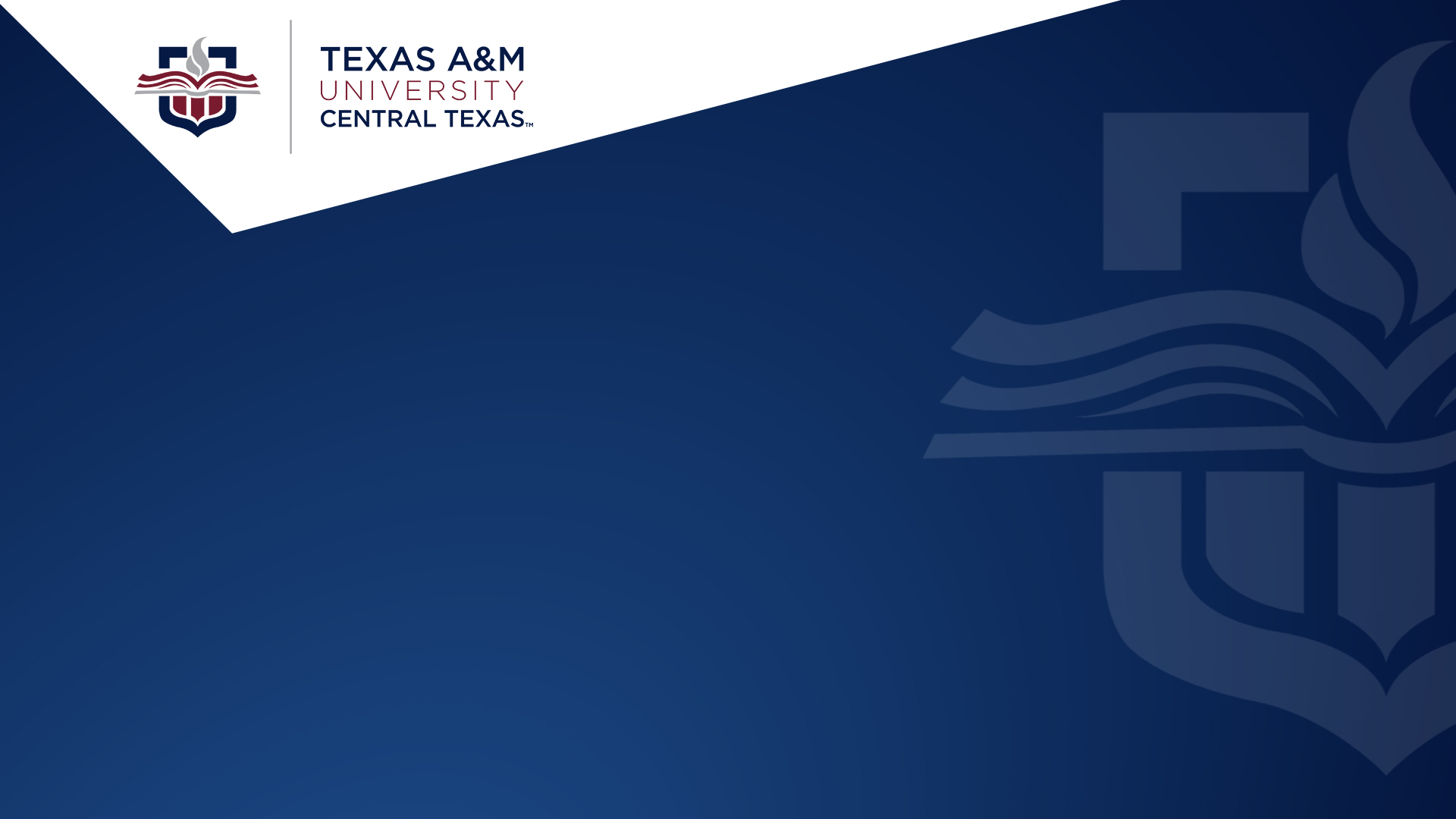 Professional School Counseling Program Admission Process
Levi McClendon
Admission Requirements
Full admission into the Graduate School
Full admission into the Clinical Mental Health Counseling Program OR have a  Masters Degree in Counseling with at least 48 graduate hours. 
Apply for the School Counselor Educator Preparation Program:  https://cttamus.co1.qualtrics.com/jfe/form/SV_1NsTft4QXOWfJTT?Q_DL=6yZTXW9on1ZLF4f_1NsTft4QXOWfJTT_MLRP_87AIjjDTkUJcdMx&Q_CHL=gl
Send the following materials to School Counseling Program Coordinator: 
Service record with a minimum 2 years OR 1 year service record with a letter of continuing employment as a certified teacher in Texas from employer OR letter of continuing employment as a certified teacher 
Copy of Valid Standard Teacher Certificate
Applicants with a service record of less than 2 years will be required to submit a 2 year Service Record to the school counseling program coordinator before registering for the TEA Field Practicum (i.e., COUN 5386 Clinical Mental Health Internship). 
A minimum GPA of 3.0 earned on the last 60 hours of coursework competed, to include all courses in the semester where the  60th hour occurs.
Participate in a screening interview with the program coordinator
Admission Selection